Иллюстрация работы мастер-класса «Гончарство в бронзовом веке» на фестивале «Пламя Аркаима»
Марков С.В., педагог дополнительного образования МАУДО ДПШ
Фестиваль «Пламя Аркаима»
Организаторы фестиваля: 
Историко-культурный заповедник областного значения «Аркаим».
Центр экспериментальной археологии «Археос» 
Цель фестиваля: 
Проведение фестиваля исторической реконструкции международного уровня (стандарты EXARC).  
Выработка нового для нашей страны опыта экспонирования исторического наследия древности.
Фестиваль «Пламя Аркаима»
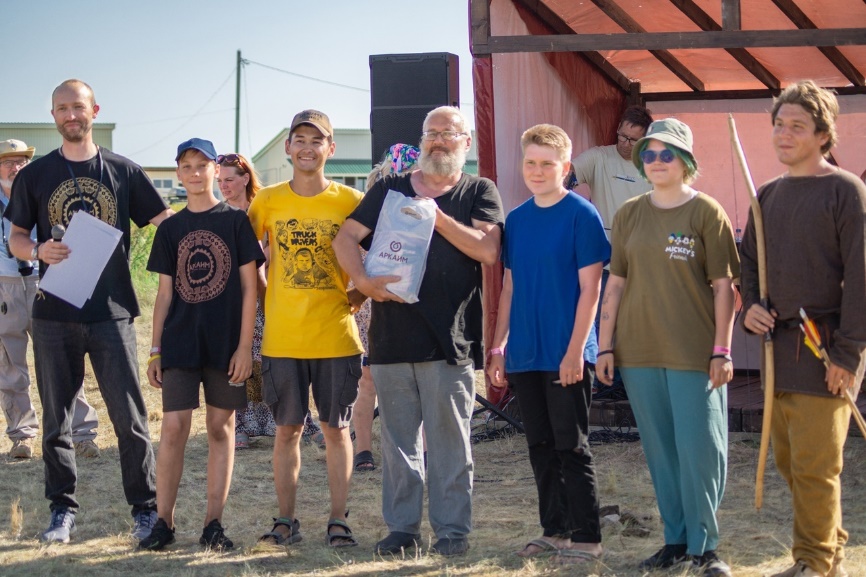 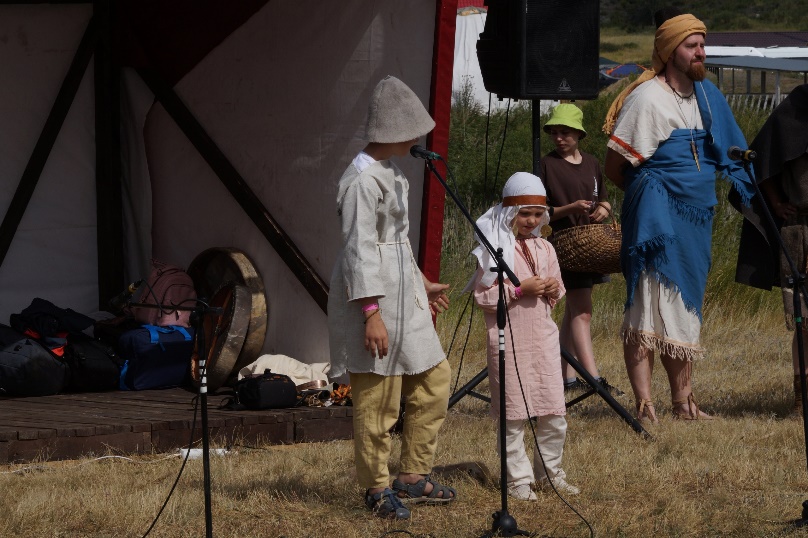 Площадка «Древнее гончарство»
Реплики посуды и древних инструментов
Юные археологи готовят площадку
Работа площадки
Работа площадки
Работа площадки
Работа площадки
Благодарности